CSE 331Software Design and Implementation
Lecture 13
Generics⟨1⟩
Michael Ernst /  Winter 2017
Varieties of abstraction
Abstraction over computation:  procedures (methods)
int x1, y1, x2, y2;
Math.sqrt(x1*x1 + y1*y1);
Math.sqrt(x2*x2 + y2*y2);

Abstraction over data:  ADTs (classes, interfaces)
Point p1, p2;

Abstraction over types:  polymorphism (generics)
Point<Integer>, Point<Double>
Today!
Why we ♥ abstraction
Hide details
Avoid distraction
Permit details to change later 

Give a meaningful name to a concept

Permit reuse in new contexts
Avoid duplication:  error-prone, confusing
Save reimplementation effort
Helps to “Don’t Repeat Yourself”
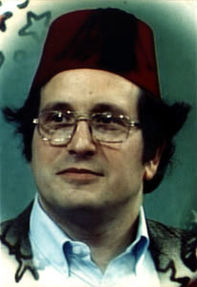 Any true wizard knows, once you know the name of a thing you can control it.
-- Jerry Sussman
Related abstractions
interface ListOfStrings {
  boolean add(String elt);
  String get(int index);
}
interface ListOfNumbers {
  boolean add(Number elt);
  Number get(int index);
}
Related abstractions
interface ListOfStrings {
  boolean add(String elt);
  String get(int index);
}
interface ListOfNumbers {
  boolean add(Number elt);
  Number get(int index);
}
… and many, many more
 
// Type abstraction
// abstracts over element type E
interface List<E> {            
  boolean add(E n);           
  E get(int index);
}
Type abstraction
lets us use these types:
  List<String> 
  List<Number> 
  List<Integer> List<List<String>>  …
Formal parameter vs. type parameter
interface ListOfIntegers {
  boolean add(Integer elt);
  Integer get(int index);
}



 interface List<E> {
  boolean add(E n);
  E get(int index);
}
Declares a new variable, called a (formal) parameter
Instantiate with any expression of the right type
E.g., lst.add(7)
Type of add is
     Integer  boolean
Declares a new type variable,  called a type parameter
Instantiate with any (reference) type
E.g., List<String>
“Type” of List is Type  Type
Never just use List (in Java for backward compatiblity)
Type variables are types
Declaration
class NewSet<T> implements Set<T> {
  // rep invariant:
  //   non-null, contains no duplicates
  // …
  List<T> theRep;
  T lastItemInserted;
  …
}
Use
Use
Use
Declaring and instantiating generics
class MyClass<TypeVar1, …, TypeVarN> {…}
interface MyInterface<TypeVar1, …, TypeVarN> {…}
Convention: Type variable has one-letter name such as:T for Type, E for Element, K for Key, V for Value, …

To instantiate a generic class/interface, client supplies type arguments:
	MyClass<String, …, Date>
Restricting instantiations by clients
boolean add1(Object elt);
boolean add2(Number elt);
add1(new Date());  // OK
add2(new Date());  // compile-time error

interface List1<E extends Object> {…}
interface List2<E extends Number> {…}

List1<Date> // OK, Date is a subtype of Object

List2<Date> // compile-time error, Date is not a  
            // subtype of Number
Upper bounds
Declaring and instantiating generics:syntax with bounds
class MyClass<TypeVar1 extends TypeBound1, 
              ..., 
              TypeVarN extends TypeBoundN> {…}
(same for interface definitions)
(default upper bound is Object)

To instantiate a generic class/interface, client supplies type arguments:
MyClass<String, …, Date>

Compile-time error if type is not a subtype of the upper bound
Using type variables
Code can perform any operation permitted by the bound
Because we know all instantiations will be subtypes!
An enforced precondition on type instantiations

class Foo1<E extends Object> {
  void m(E arg) {
    arg.asInt();  // compiler error, E might not			// support asInt()
  }
}

class Foo2<E extends Number> {
  void m(E arg) {
    arg.asInt();  // OK, since Number and its                  // subtypes support asInt()
  }
}
[Speaker Notes: The two occurrences of E are totally distinct and independent on this slide.]
More examples
public class Graph<N> implements Iterable<N> {
  private final Map<N, Set<N>> node2neighbors;
  public Graph(Set<N> nodes, Set<Tuple<N,N>> edges){
     …
  }
}

public interface Path<N, P extends Path<N,P>> 
  extends Iterable<N>, Comparable<Path<?, ?>> {
  public Iterator<N> iterator();
  …
}

Do NOT copy/paste this stuff into your project unless it is what you want 
And you understand it!
More bounds
<TypeVar extends SuperType>
An upper bound; accepts given supertype or any of its subtypes

<TypeVar extends ClassA & InterfaceB & InterfaceC & …>
Multiple upper bounds (superclass/interfaces) with & 

Recursively-defined bounds:
// TreeSet works for any type that can be compared // to itself.
public class TreeSet<T extends Comparable<T>> {
    …
}
Outline
Basics of generic types for classes and interfaces
Basics of bounding generics
Generic methods [not just using type parameters of class]
Generics and subtyping
Using bounds for more flexible subtyping
Using wildcards for more convenient bounds
Related digression: Java’s array subtyping
Java realities: type erasure
Unchecked casts
equals interactions
Creating generic arrays
Generic classes are not enough
class Utils {
  static double sumList(List<Number> lst) {
      double result = 0.0;
      for (Number n : lst) {
        result += n.doubleValue();
      }
      return result;
  }
  static Object choose(List<Object> lst) {
      int i = … // random number < lst.size
      return lst.get(i);
  }
}
Cannot pass List<Double>
Independent of Number above
List<Double> is not a subtype of List<Number> !
We will see why soon.
Reminder:  static means “no receiver (this parameter)”.
[Speaker Notes: A number of students didn’t understand the static keyword.]
Weaknesses of generic classes
Would like to use sumList for any subtype of Number
For example, Double or Integer
But as we will see, List<Double> is not a subtype of List<Number>

Would like to use choose for any element type
i.e., any subclass of Object
No need to restrict to subclasses of Number
Want to tell clients more about return type than Object

Class Utils is not generic, but the methods should be generic
Generic methods solve the problem
Have to declare type parameter(s)
class Utils {
  static <T1 extends Number> 
  double sumList(List<T1> lst) {
      double result = 0.0;
      for (Number n : lst) { // T1 also works
        result += n.doubleValue();
      }
      return result;
  }
  static <T2> 
  T2 choose(List<T2> lst) {
      int i = … // random number < lst.size
      return lst.get(i);
  }
}
Have to declare type parameter(s)
[Speaker Notes: When both type variables were named T, students were confused.
The “static” keyword confused students.]
Using generics in methods
Instance methods can use type parameters of the class

Instance methods and static methods can have their own type parameters
Generic methods

Callers to generic methods need not explicitly instantiate the methods’ type parameters
Compiler usually figures it out for you
Type inference
More examples
<T extends Comparable<T>> T max(Collection<T> c) {
  …
}


<T extends Comparable<T>> 
void sort(List<T> list) {
   // … use list.get() and T’s compareTo 
}


(This one works, but we will make it even more useful later by adding more bounds.)
<T> void copyTo(List<T> dst, List<T> src) {
   for (T t : src)
      dst.add(t);
}
Outline
Basics of generic types for classes and interfaces
Basics of bounding generics
Generic methods [not just using type parameters of class]
Generics and subtyping
Using bounds for more flexible subtyping
Using wildcards for more convenient bounds
Related digression: Java’s array subtyping
Java realities: type erasure
Unchecked casts
equals interactions
Creating generic arrays
Generics and subtyping
List<Number>
Number
?
List<Integer>
Integer
Integer is a subtype of Number

Is List<Integer> a subtype of List<Number>?

Use subtyping rules (stronger, weaker) to find out…
List<Number> and List<Integer>
interface List<T> {
  boolean add(T elt);
  T get(int index);
}

So type List<Number> has:
  boolean add(Number elt);
  Number get(int index);

So type List<Integer> has:
  boolean add(Integer elt);
  Integer get(int index);

Java subtyping is invariant with respect to generics
Neither List<Number> nor List<Integer> subtype of other
Not covariant and not contravariant
Number
Integer
List<Number>
List<Integer>
List<Integer>
List<Number>
How to remember the invariant rule
If Type2 and Type3 are different, 
then Type1<Type2> is not a subtype of Type1<Type3> 

Previous example shows why:
Observer method prevents one direction
Mutator/producer method prevents the other direction

If our types have only observers or only mutators, then one direction of subtyping would be sound
Java’s type system is not expressive enough to allow this
Read-only allows covariance
Number
ROList<Number>
interface ReadOnlyList<T> {
  T get(int index);
}

Type ReadOnlyList<Number> has method:
  Number get(int index);

Type ReadOnlyList<Integer> has method:
  Integer get(int index);

So covariant  subtyping would be correct: 
ROList<Integer> is a subtype of ROList<Number>
Covariant = type of ROList<T> changes the same way T changes

The Java type system conservatively disallows this subtyping
Integer
ROList<Integer>
Write-only allows contravariance
Number
WOList<Integer>
interface WriteOnlyList<T> {
  boolean add(T elt);
}

Type WriteOnlyList<Number> has method:
  boolean add(Number elt);

Type WriteOnlyList<Integer> has method:
  boolean add(Integer elt);

So contravariant  subtyping would be correct: 
WOList<Number> is a subtype of WOList<Integer>
Contravariant = type of ROList<T> changes opposite to T

The Java type system conservatively disallows this subtyping
Integer
WOList<Number>
Generic types and subtyping
List<Integer> and List<Number> are not subtype-related

Generic types can have subtyping relationships

Example: If HeftyBag extends Bag, then 
HeftyBag<Integer> is a subtype of Bag<Integer>
HeftyBag<Number> is a subtype of Bag<Number>
HeftyBag<String> is a subtype of Bag<String>
…
Outline
Basics of generic types for classes and interfaces
Basics of bounding generics
Generic methods [not just using type parameters of class]
Generics and subtyping
Using bounds for more flexible subtyping
Using wildcards for more convenient bounds
Related digression: Java’s array subtyping
Java realities: type erasure
Unchecked casts
equals interactions
Creating generic arrays